ГИР БО и аудиторские заключения, подписанные ЭЦП
ЛИМАРЕНКО ДМИТРИЙ НИКОЛАЕВИЧ
ГЕНЕРАЛЬНЫЙ ДИРЕКТОР АО «УНИВЕРС-АУДИТ
РАЗВИТИЕ ГИР БО
Аудиторские заключения в электронной форме

РГ по электронным АЗ при КСМАД

Есть ли запрет в МСА?

Контейнер для АЗ и отчетности

«Срок годности» подписи
ТРЕБОВАНИЯ МСА
Международного стандарта аудит № 700 «Формирование мнения и составление заключения о финансовой отчетности»

п. 20. Аудиторское заключение должно быть в письменной форме

п. A18. Письменное заключение - это заключение на бумажных и электронных носителях

п. 47. Аудиторское заключение должно быть подписано 

п. А65. В некоторых случаях законом или нормативным актом может быть разрешено использование в аудиторском заключении электронной подписи
ЗАКОНОДАТЕЛЬСТВО ОБ ЭЛЕКТРОННОЙ ПОДПИСИ
Федеральный закон от 06.04.2011 № 63-ФЗ «Об электронной подписи»

ч. 1 статьи 6. Информация в электронной форме, подписанная квалифицированной электронной подписью, признается электронным документом, равнозначным документу на бумажном носителе, подписанному собственноручной подписью и может применяться в любых правоотношениях в соответствии с законодательством Российской Федерации, кроме случая, если федеральными законами или принимаемыми в соответствии с ними нормативными правовыми актами установлено требование о необходимости составления документа исключительно на бумажном носителе.
.
КОНТЕЙНЕР АЗ
ОТЧЕТНОСТЬ.PDF
ЗАКЛЮЧЕНИЕ.PDF
ПОДПИСЬ
ОРГАНИЗАЦИИ
ПОДПИСЬ
   АУДИТОРА
ZIP-архив
UNTERNEHMENSREGISTER
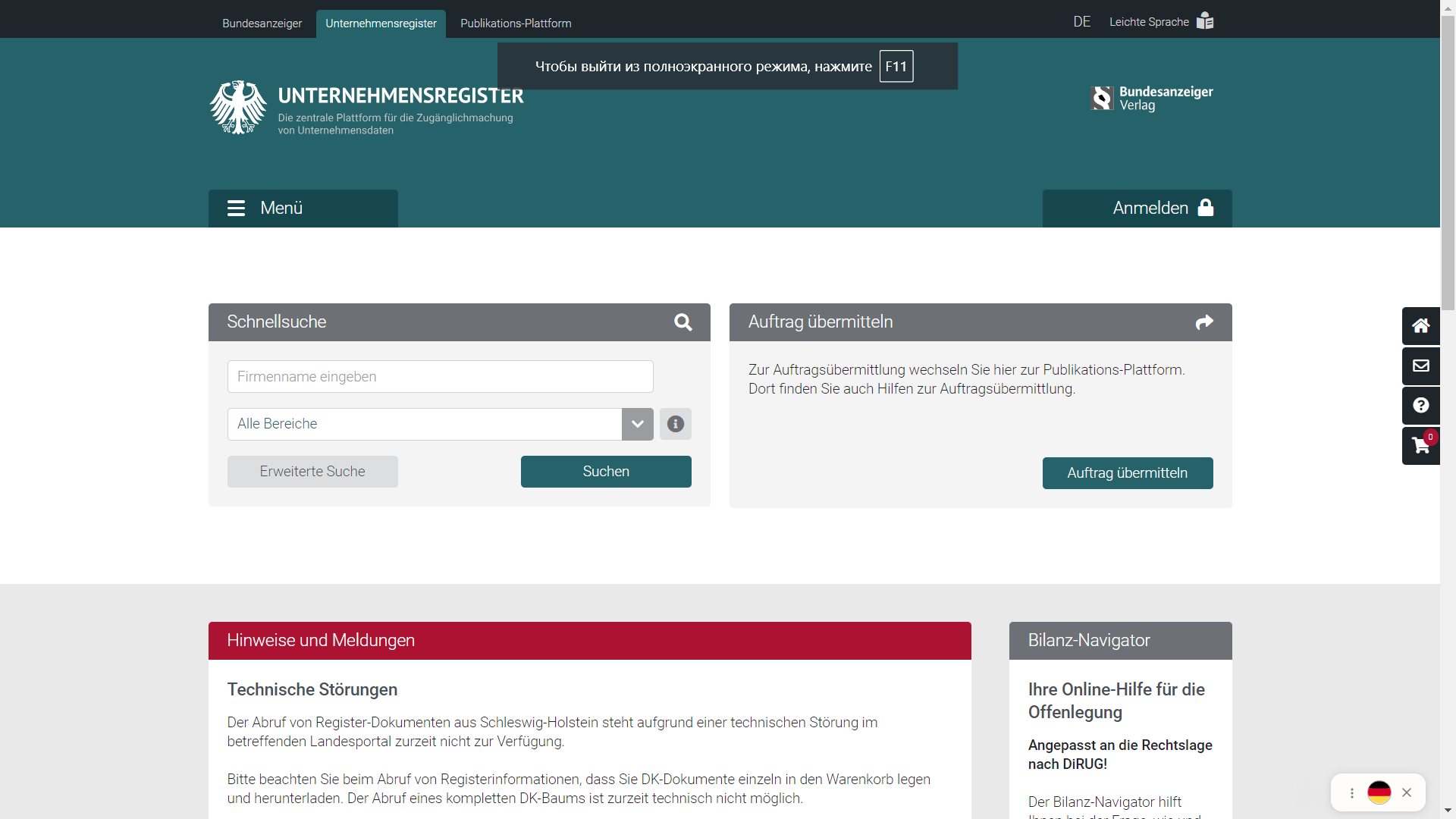 UNTERNEHMENSREGISTER
РЕГИСТР
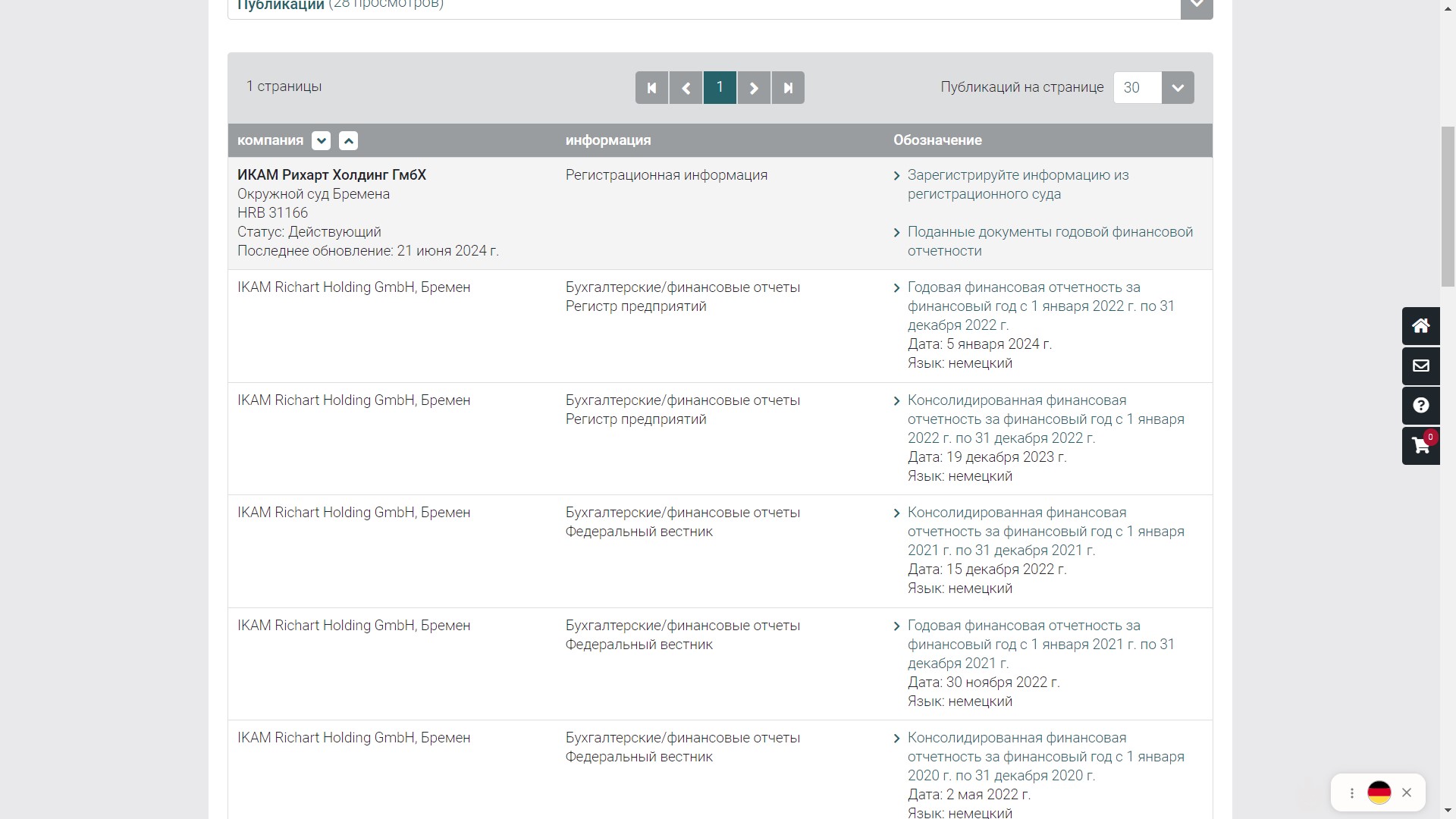 ОТЧЕТНОСТЬ В РЕГИСТРЕ
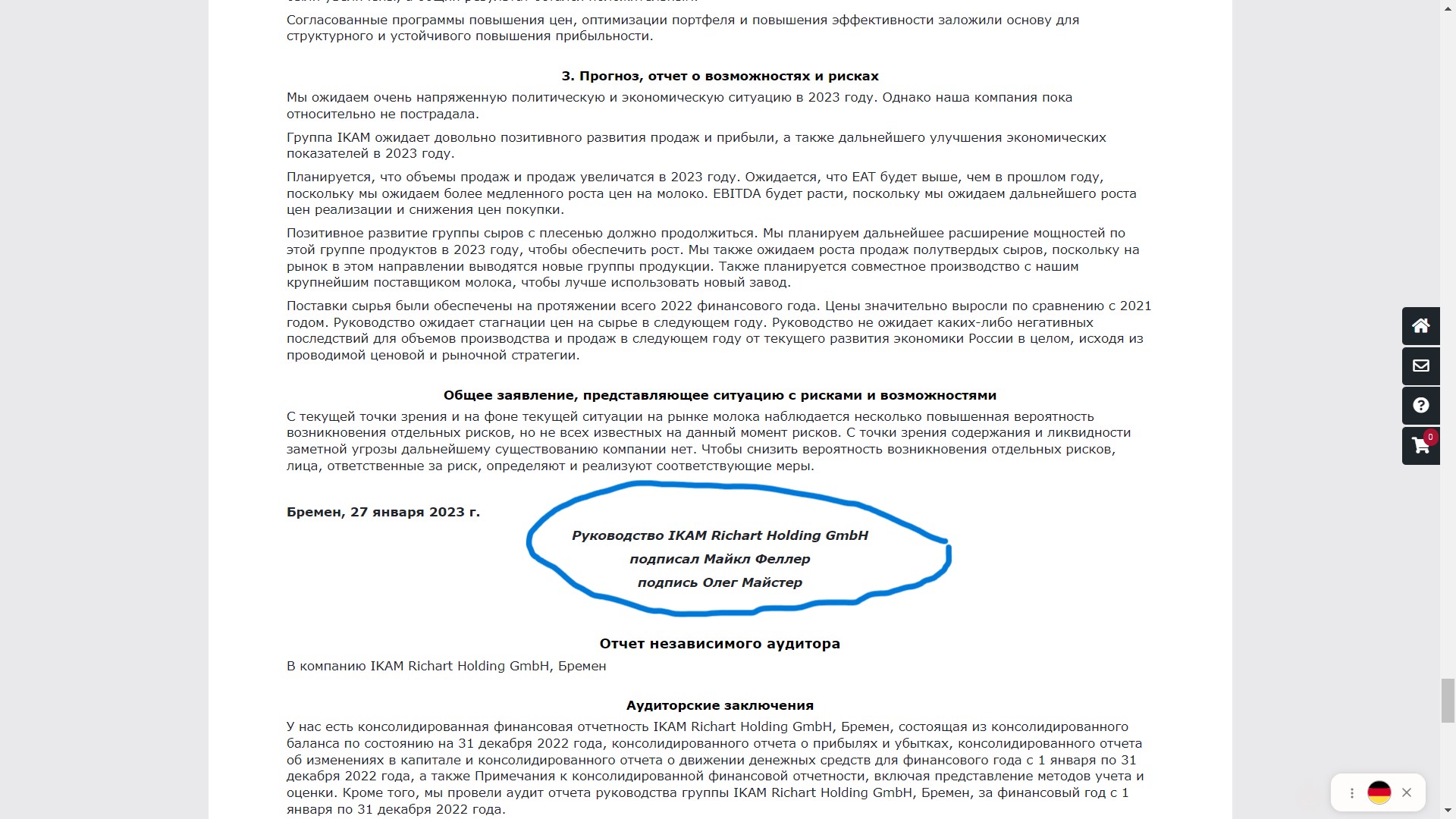 АЗ В РЕГИСТРЕ
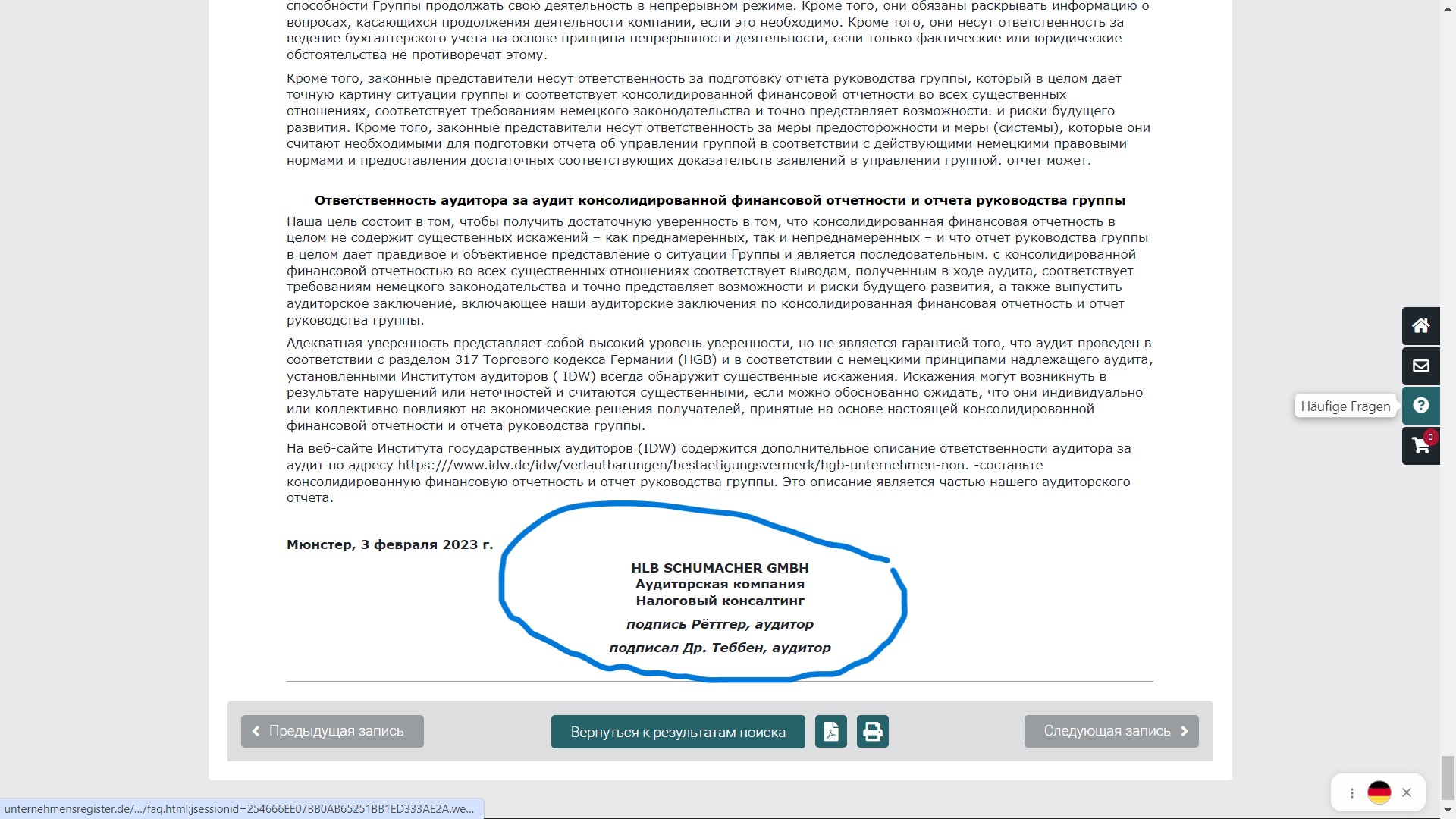 ПОРЯДОК ПОДГОТОВКИ АЗ С ЭЦП
Получить от клиента Отчетность, подписанную ЭЦП
Составить АЗ и подписать его ЭЦП
Сформировать ZIP-архив, который включает:
	Отчетность, подписанная ЭЦП
	Аудиторское заключение, подписанное ЭЦП
4. Формируем пароль ZIP-архива, фиксируем хэш-суммы (не обязательно)
5. Передаем ZIP-архив клиенту (например, по эл. почте)
6. Формируем скан-образ АЗ и Отчетности
7. Передаем клиенту единым файлом скан-образ АЗ и Отчетности для размещения в ГИР БО
СПАСИБО ЗА ВНИМАНИЕ